АЛГЕБРА
9 класс
ТЕМА:
ЧИСЛОВЫЕ ПОСЛЕДОВАТЕЛЬНОСТИ
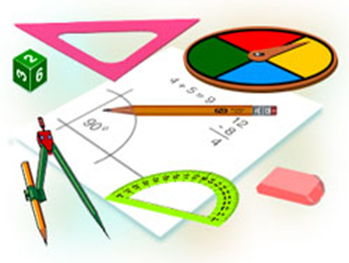 ПРОВЕРКА САМОСТОЯТЕЛЬНОЙ РАБОТЫ
Решение.
ПРОВЕРКА САМОСТОЯТЕЛЬНОЙ РАБОТЫ
Решение.
ЧИСЛОВЫЕ ПОСЛЕДОВАТЕЛЬНОСТИ
В повседневной практике часто используется нумерация различных предметов, чтобы указать порядок их расположения
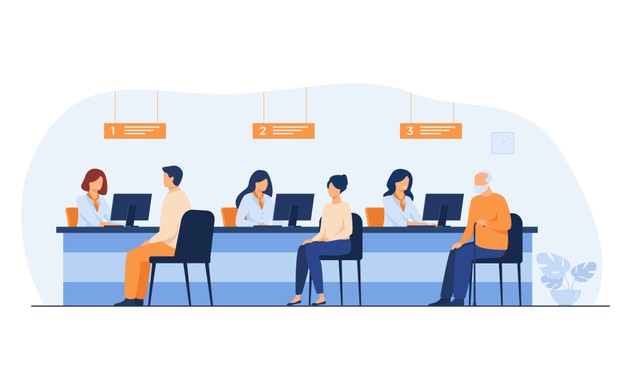 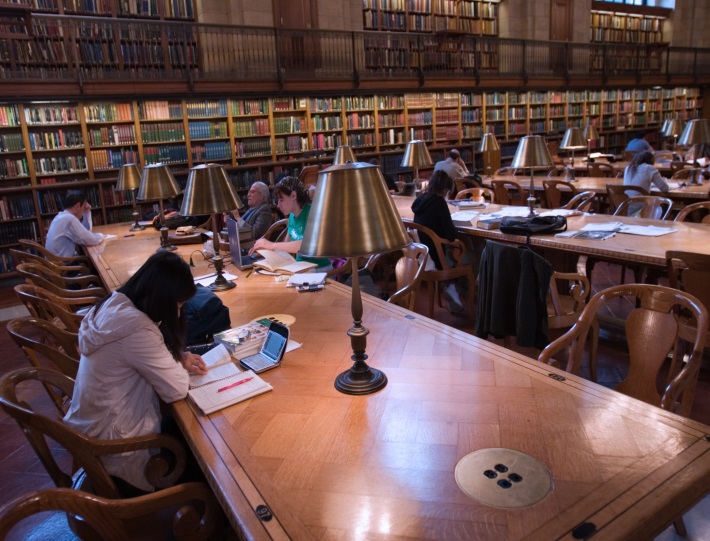 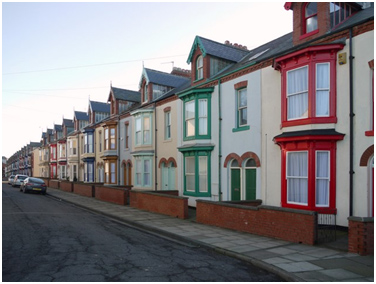 ЧИСЛОВЫЕ ПОСЛЕДОВАТЕЛЬНОСТИ
ЧИСЛОВЫЕ ПОСЛЕДОВАТЕЛЬНОСТИ
ЧИСЛОВЫЕ ПОСЛЕДОВАТЕЛЬНОСТИ
Решение.
ЧИСЛОВЫЕ ПОСЛЕДОВАТЕЛЬНОСТИ
Решение.
Так как искомый номер - натуральное число, то в данной последовательности нет члена, равного 50
Иногда последовательностью задают формулой, позволяющей вычислить следующий член через предыдущие. В этом случае дополнительно задают один или несколько первых членов последовательности. Такой способ задания последовательности называют рекуррентным.
ЧИСЛОВЫЕ ПОСЛЕДОВАТЕЛЬНОСТИ
Решение.
РЕШЕНИЕ ПРИМЕРОВ
Решение.
РЕШЕНИЕ ПРИМЕРОВ
Решение.
РЕШЕНИЕ ПРИМЕРОВ
Решение.
РЕШЕНИЕ ПРИМЕРОВ
Решение.
РЕШЕНИЕ ПРИМЕРОВ
Решение.
РЕШЕНИЕ ПРИМЕРОВ
Решение.
ЗАДАНИЯ ДЛЯ САМОСТОЯТЕЛЬНОЙ РАБОТЫ
Решить № 350-354
Стр.  152
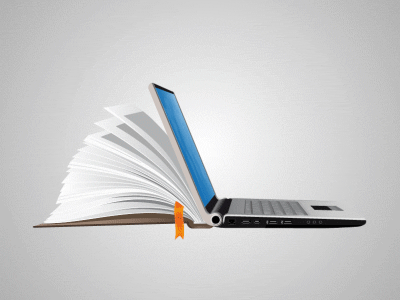